Research Initiatives
William P. Grabe
Vice President for Research
4/21/14
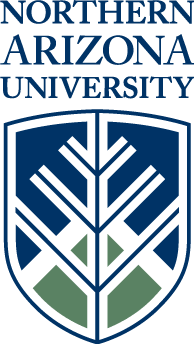 Developing Research Capacity at NAU
ABOR has directed NAU to increase RESEARCH EXPENDITURES to 43.6 million (2020)
Research Expenditures is one of the 3 most important performance metrics for legislative performance funding for NAU
Current Research Expenditures = 28-30 million (flat for past 5 years)
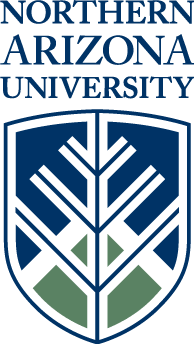 Developing Research Capacity at NAU
Our current designation (Carnegie Foundation) is HIGH RESEARCH UNIVERSITY: Formerly Doctoral 1 University. 
NAU would experience major consequences if we were to lose this Carnegie designation
	Status at ABOR
	Status in the Legislature
	Status in the state
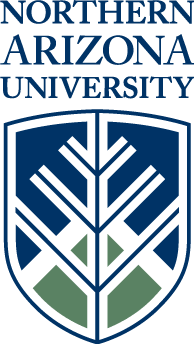 Developing Research Capacity at NAU
Developing research expenditures is a presidential priority
Strategies for raising research expenditures:
Support current faculty  
Develop an informatics program to increase research funding and train students for new work and professional environments
Recruit a few high research funded scientists
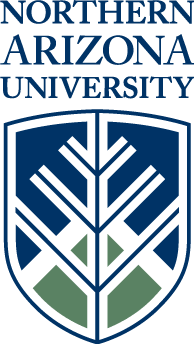 Developing Research Capacity at NAU
Support current faculty for increasing research expenditures
Provide pilot grants to faculty to encourage submission of large external grant proposals
Provide funding for major equipment and for post-doctoral scholars
Provide larger start-up packages for new faculty
Provide capacity-building funds for new and established research centers
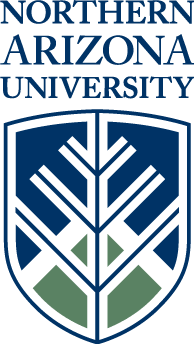 Developing Research Capacity at NAU
Create a new Informatics and Computing Program (ICP): 
A research intensive academic program to build interdisciplinary research capacity
Developed with a combination of Internal faculty transfers and new faculty hires
Housed under CEFNS but will work collaboratively with Big Data projects from across campus 
Funded as a special initiative by President Haeger
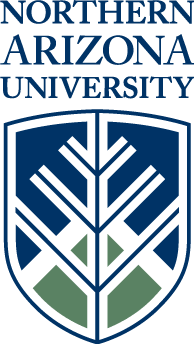 Developing Research Capacity at NAU
Recruit high-research funded scientists
800K research expenditure colleagues
Initiative approved by President’s Office
OVPR recruiting plan – next 6 years
First 3 year stage: up to 6 hires targeted
Second 3 year stage: up to 6 hires targeted
Individuals should have demonstrated track record of research expenditures (past 3 years, minimum) of $800,000 per year.
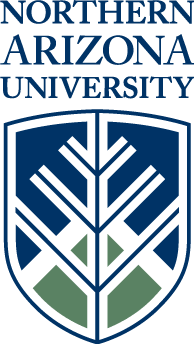 High Researcher Recruitment Process
Research lab space as needed from among existing space 
Funds to move labs and people (primarily post-docs, research faculty, and equipment)
Expectation that many will come with tenure
Funds for a post-doc or two
New equipment as needed 
Evaluation process to determine continuation as “research-intensive” faculty designation
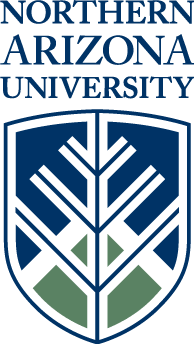 High Researcher Recruitment Process
1.  Develop a simple position announcement:    
A.  Open rank
B.  Record of prior yearly $800K research 	expenditures
C.  Appropriate fit with strategic program 	development
D.  Evidence that the $800K Research Expenditures 	will continue at NAU
Faculty identify interested candidates
Initial minimums review by small administrative committee (Bill Grabe, Bob Trotter, Lesley Cephas, Paul Jagodzinski)
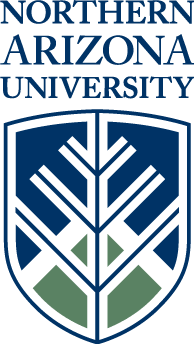 High Researcher Recruitment Process
If a positive review to President, seek permission to recruit
After president approval, contact candidate and initiate discussion of interest and possible recruiting needs.  
If candidate is a good match with NAU, negotiate a package. Review up to 4 or 5 candidates at any yearly cycle. Stop the yearly cycle at 2 or 3 successful recruits
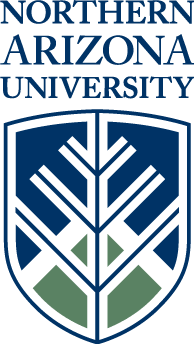 Developing Research Capacity at NAU
Questions?
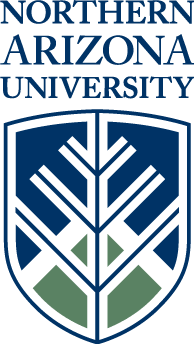